Практическое занятие
«Почему я выгораю?»
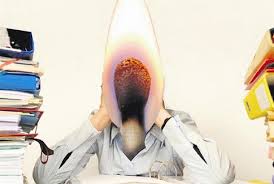 Исполнитель: Степанова Мария Николаевна, педагог-психолог
Профессиональное выгорание
Физическое
истощение
Эмоциональное
истощение
Умственное
истощение
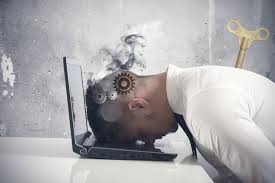 Причины возникновения профессионального выгорания:
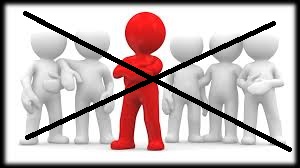 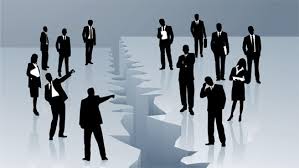 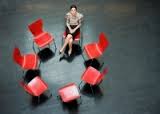 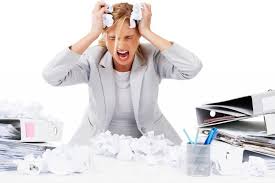 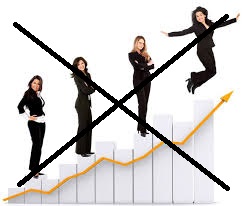 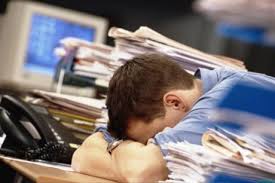 Усталость
Рассеянность
Нарушение сна
Негативная самооценка
Тревожность
Профессиональное выгорание 
выражается:
Пассивность
Потеря интереса к работе, к жизни
Агрессивность
Рост заболеваемости
Нарушение аппетита
Что делать в ситуации, если  вы заметили признаки выгорания?
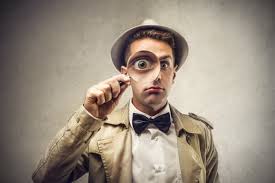 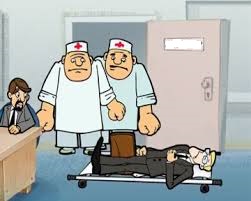 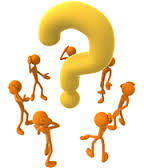 Учиться слушать себя!
Строить теплые отношения!
Знать себя!
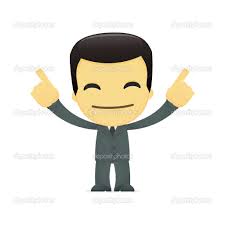 Заботиться о себе!
Понимать себя!
Контролировать эмоции и чувства!
Получать удовольствие!
Организм обладает механизмами саморегуляции и восстановления сил!
Гибкость в построении  новых смыслов.
Умение найти новый смысл в профессии;
 Переоценить свою роль и открывать в ней новые грани;
 Ставить перед собой новые цели…
«Гибкая веточка не сломается под ударами судьбы!!!»
Саморегуляция.
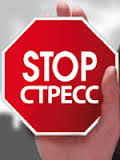 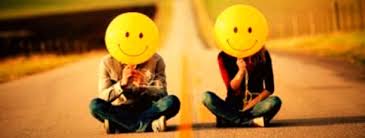 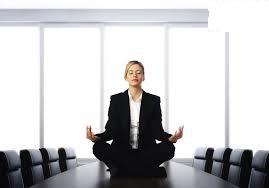 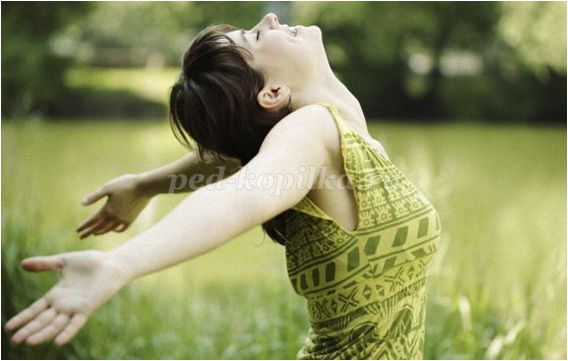 Упражнение «Земляничная поляна»
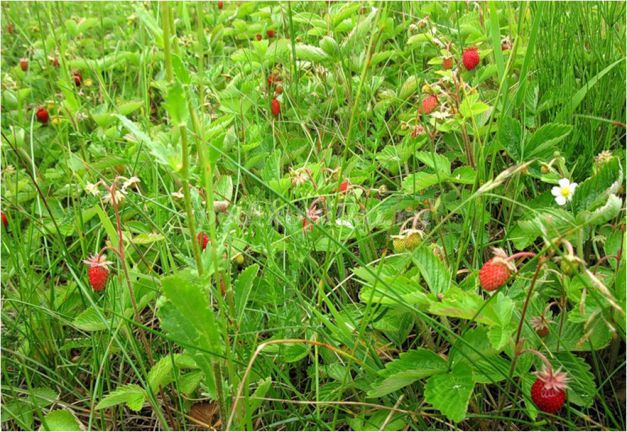 Управление дыханием.
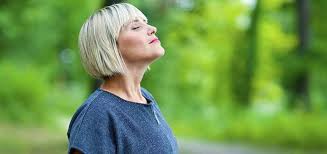 На счет 1-2-3-4 медленный глубокий вдох (при этом живот выпячивается вперед, а грудная клетка неподвижна),
 На следующие 1-2-3-4 проводится задержка дыхания,
 Затем плавный выдох на счет 1-2-3-4,
 Снова задержка перед следующим вдохом на счет 1-2-3-4.

Через 3-5 минут такого дыхания вы заметите, что ваше состояние стало заметно спокойней и уравновешенней.
Упражнение «Напиши письмо».
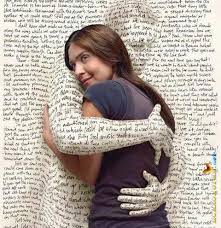 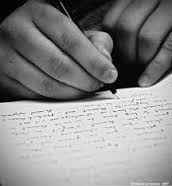 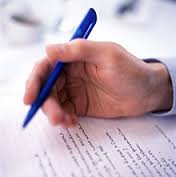 10 секретов счастья:
Сила
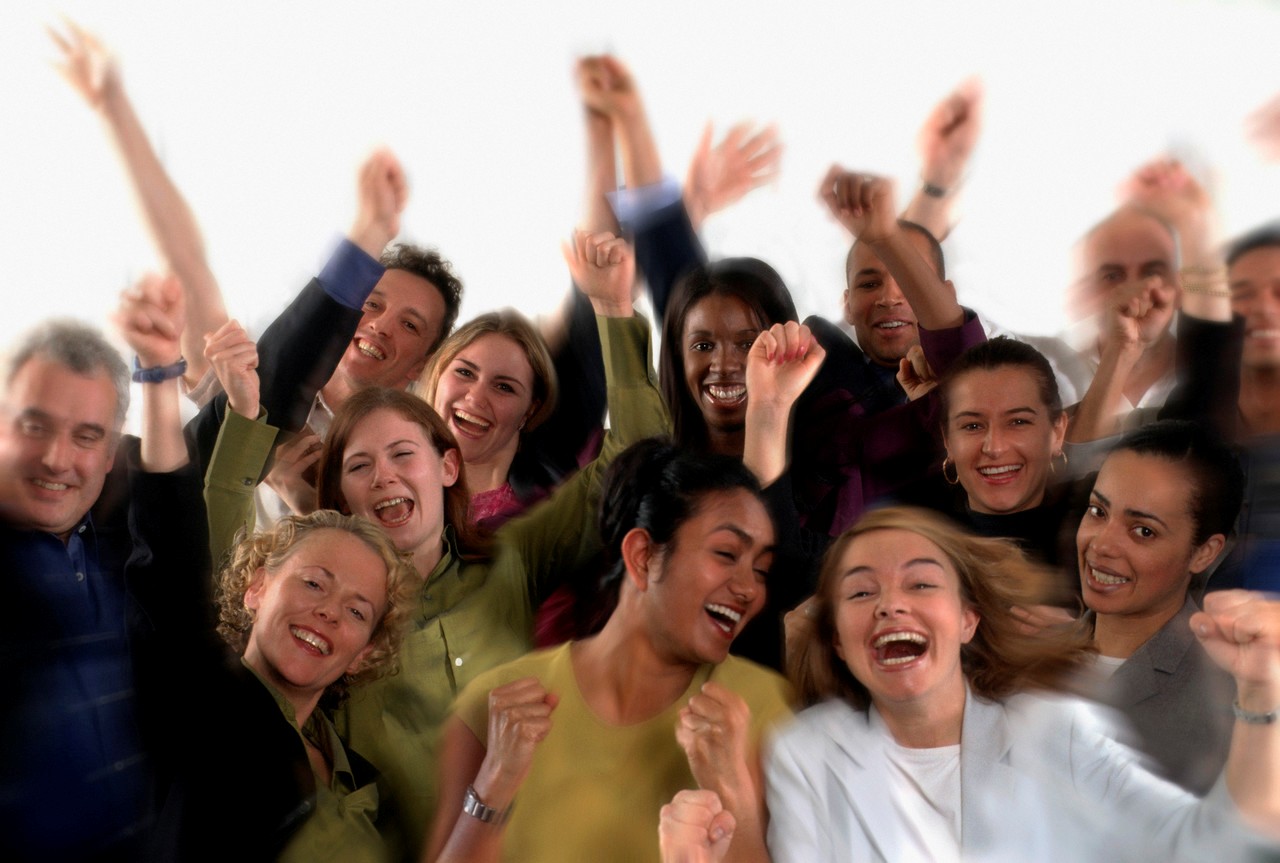 отношения
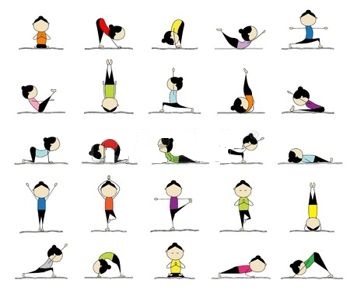 Сила тела
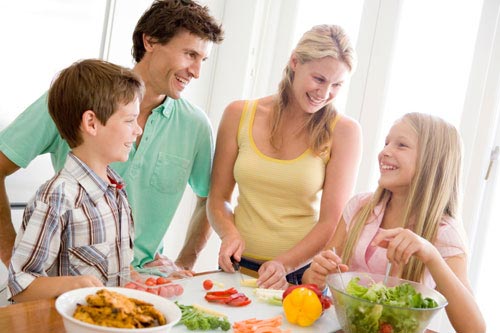 Сила жизни 
в мгновении
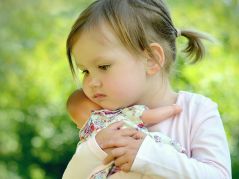 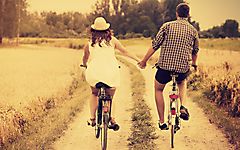 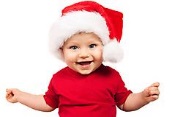 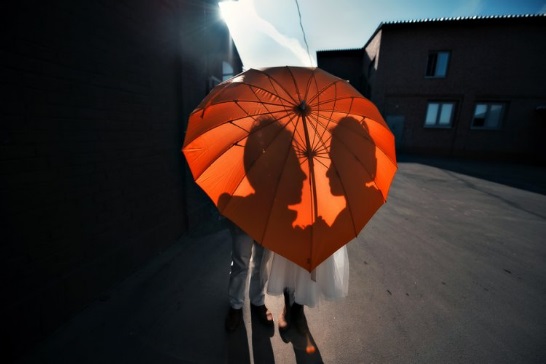 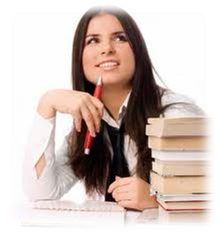 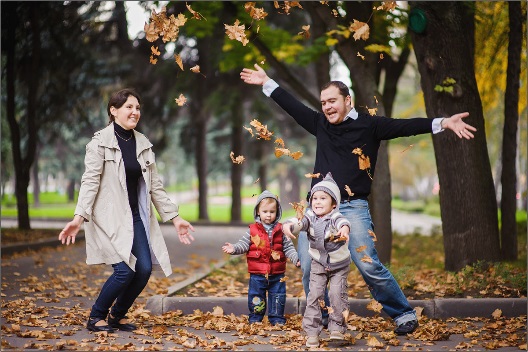 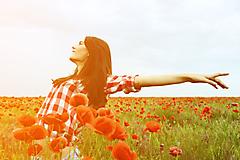 Сила представлений 
о себе
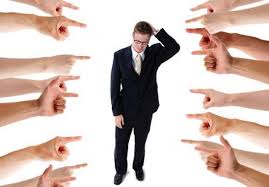 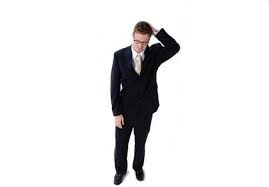 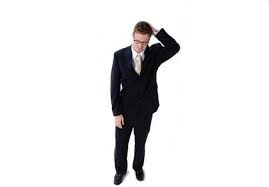 Сила цели
Смысл 
жизни
Цель
Сила смеха
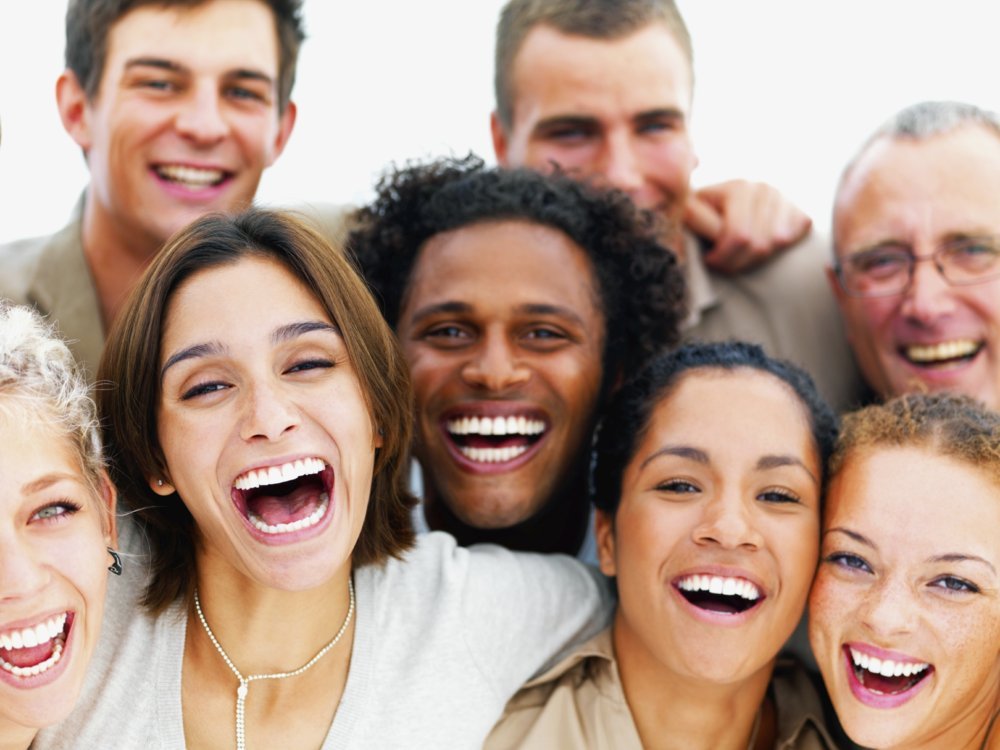 Сила прощения
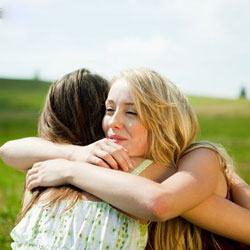 Сила умения давать
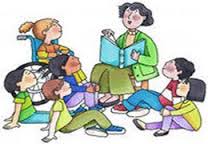 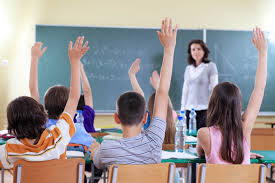 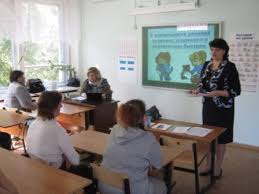 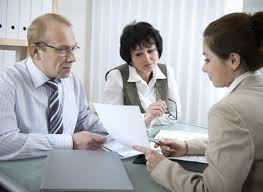 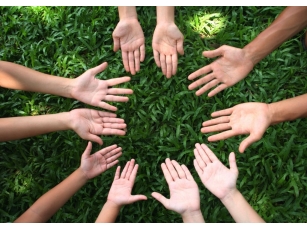 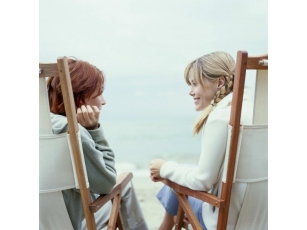 Сила
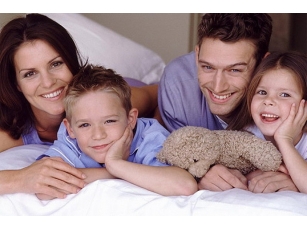 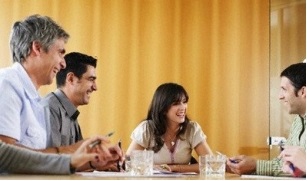 взаимоотношений
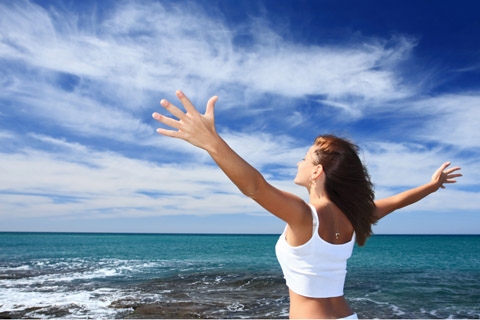 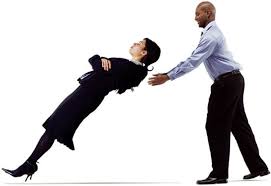 Сила веры
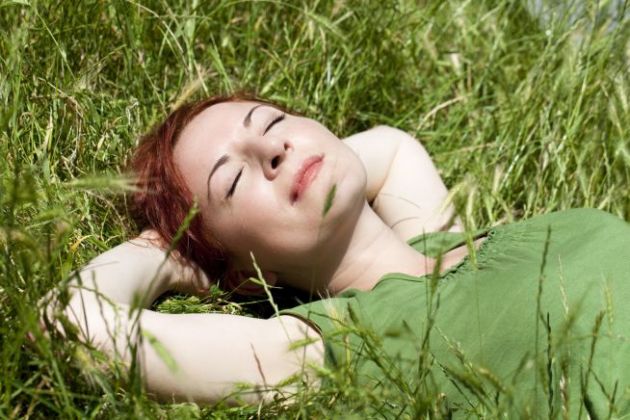 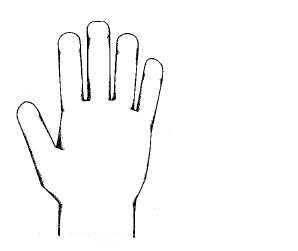 Знай!
Применяй!
Действуй!
До новых встреч!!!
Я рада нашей встрече!!!